ANIMAL WELFARe revision class
BY-
                                                                           DR. SANJAY KUMAR
                                                                                            ASST.PROF., DEPT. OF LPM,BVC,
                                                                                                BIHAR ANIMAL SCIENCES UNIVERSITY
Animal Welfare : Definition
Animal welfare refers to the state of the animal; that an animal receives    care, humane treatment and animal husbandry.

 Protecting an animal's welfare means providing for its physical and mental needs.

An animal is said to be in a good state of welfare if it is healthy, comfortable, well-nourished, safe and if it is not suffering from unpleasant states such as pain, fear, and distress. 

Good animal welfare requires disease prevention and veterinary treatment, appropriate shelter, management, nutrition, humane handling, and humane slaughter.
Animal  ethics
Animal ethics is a term used to examines human-animal relationships, the moral consideration of animals and how nonhuman animals ought to be treated.

It includes animal rights, animal welfare, animal law, wildlife conservation, wild animal suffering.
Role of veterinarians in animal welfare
Veterinarians typically do the following: -• Examine animals to diagnose their health problems. • Diagnose and treat animals for medical conditions. • Treat and dress wounds. 
• Perform surgery on animals. 
• Test for and vaccinate against diseases. 
Operate medical equipment, such as x-ray machines.
AVMA(American Veterinary Medical Association) Animal Welfare Principles
The AVMA, is a medical authority for the health and welfare of animals, offers the following eight integrated principles for developing and evaluating animal welfare policies, resolutions, and actions.
1. The responsible use of animals for human purposes, such as companionship, food, fiber, recreation, work, education, exhibition, and research conducted for the benefit of both humans and animals, is consistent with the Veterinarian's Oath.
2. Decisions regarding animal care, use, and welfare shall be made by balancing scientific knowledge and professional judgment with consideration of ethical and societal values.
3. Animals must be provided water, food, proper handling, health care, and an environment appropriate to their care and use, with thoughtful consideration for their species-typical biology and behaviour.
4. Animals should be cared for in ways that minimize fear, pain, stress, and suffering.
5. Procedures related to animal housing, management, care, and use should be continuously evaluated, and when indicated, refined or replaced.
6. Conservation and management of animal populations should be humane, socially responsible, and scientifically prudent.
7. Animals shall be treated with respect and dignity throughout their lives and, when necessary, provided a humane death.
8. The veterinary profession shall continually strive to improve animal health and welfare through scientific research, education, collaboration, advocacy, and the development of legislation and regulations.
Animal Welfare Board of India (AWBI)
The Animal Welfare Board of India deals with Animal Welfare Laws and promotes animal welfare in the country. 

Established in 1962 under Section 4 of the Prevention of Cruelty to Animals Act, 1960 .

 The Animal Welfare Board of India was started under the stewardship of Late Smt. Rukmini Devi Arundale, well known humanitarian. 

It functions under administrative control of Ministry of Environment , Forest and Climate change.
The Board consists of 28 Members. The term of office of Members is for a period of 3 years.

Headquarter of Animal Welfare Board of India is in Ballabh garh in Faridabad District of Haryana. 

Mandate of Animal Welfare Board of India

To prevent the infliction of unnecessary pain or suffering on animals, in terms of the provision of the Prevention of Cruelty to Animals (PCA) Act, 1960.
Functions of Animal Welfare Board of India
1.  To keep the law in force in India for the Prevention of Cruelty to Animals .

2.   To advise the Central Government on the making of rules under the Act with a view to preventing  unnecessary pain or suffering to animals during 
                                        their transport from one place to another 
                                  or when they are used as performing animals 
                                  or when they are kept in captivity or confinment.

3.   To advise the Government or any local authority or other person on improvements in the  design of vehicles so as to lessen the burden on draught animals.

4.   To advise the Government or any local authority or other person in the design and maintenance of slaughter houses , so that unnecessary pain or suffering is eliminated in the pre slaughter stages of animals.
5. To encourage by the grant of financial assistance  for animals and birds shelter when they have become old and useless or when they need protection.

6. To give financial and other assistance to Animal Welfare Organisations functioning in any local area which shall work under the general supervision and guidance of the Board.

7.To impart education in relation to the humane treatment of animals and for the promotion of animal welfare by means of lectures, books, posters etc.
Wild animal welfare
The welfare of wild animals deals with  how the welfare of non-domesticated animals living in wild or urban areas are affected by humans or natural factors causing wild animal suffering.

Following points should be considered for wild animal welfare-
To help wild life , preserve the environment in which they live.
Help to protect the habitats of endangered species and other wildlife.
Reduce the use of natural  resources and also promote its  reuse and  recycle.
Plant native flowers, treess and bushes  in  the backyard. This will give local wild animals food, shelter and a place to raise their families.
Avoid use of chemical fertilizers and pesticides.
Donot remove animals from their natural environments.
If any threatened / endangered species caught in a trap , provide veterinary care to the animal immediately.
Animal welfare organizations
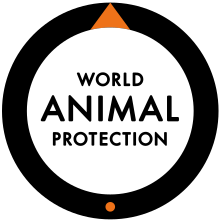 GLOBAL

World Organization for Animal Health (OIE)-The intergovernmental organisation responsible for improving animal health worldwide. The OIE has been established "for the purpose of projects of international public utility relating to the control of animal diseases, including those affecting humans and the promotion of animal welfare and animal production food safety.
World Animal Protection: Protects animals across the globe. World Animal Protection's objectives include helping people understand the critical importance of good animal welfare, encouraging nations to commit to animal-friendly practices, and building the scientific case for the better treatment of animals.
 They are global in a sense that they have consultative status at the Council of Europe and collaborate with national governments, the United Nations, the Food and Agriculture Organization and the World Organization for Animal Health.
Animal Welfare organizations in Bihar
Buddha Society For Animal Welfare 
https://www.justdial.com/Patna/Buddha-Society-For-Animal-Welfare-Buddha-Colony-Boring-Road/0612PX612-X612-170605195501-B2G4_BZDET?xid=UGF0bmEgQW5pbWFsIFdlbGZhcmUgT3JnYW5pc2F0aW9ucw==

Nandani Vet Care Pvt. Ltd.
https://www.justdial.com/Patna/Nandani-Vet-Care-Pvt-Ltd-Near-Electric-Office-Katra-Bazar/0612PX612-X612-170607130130-W3C2_BZDET?xid=UGF0bmEgQW5pbWFsIFdlbGZhcmUgT3JnYW5pc2F0aW9ucw==
THANKS